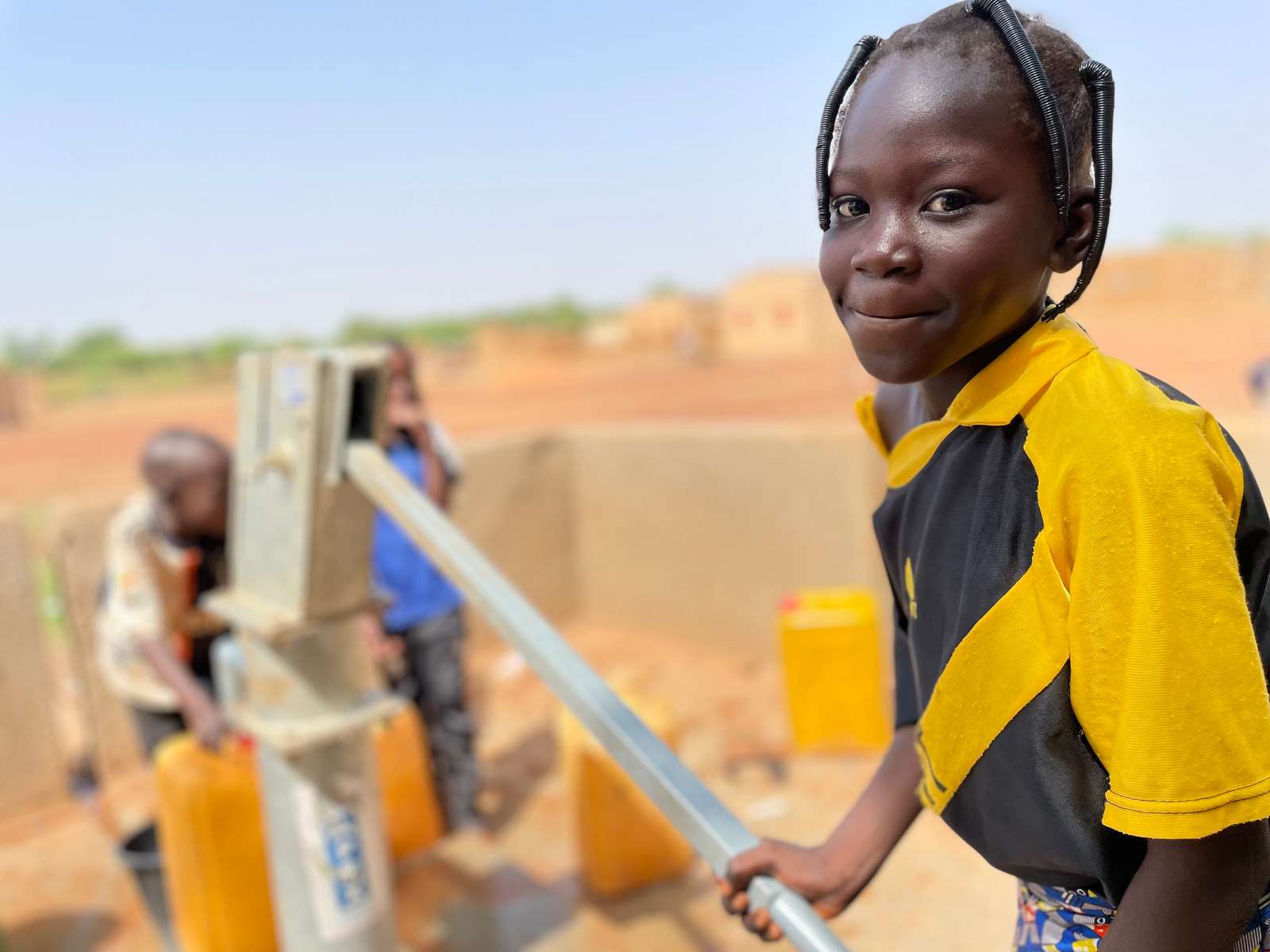 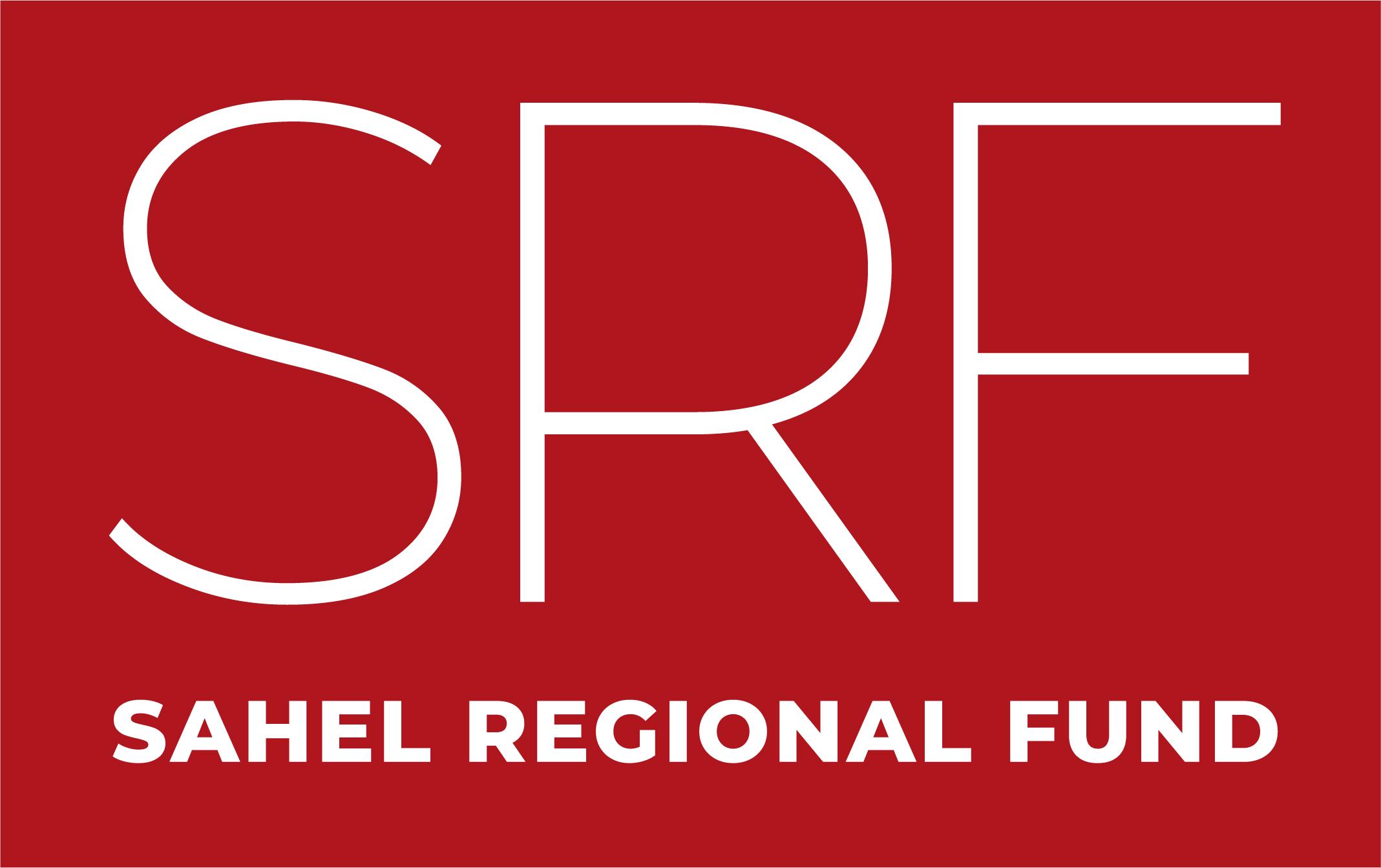 Presentation du Cadre “VfM” du SRF
2. Cadre VfM du SRF
ToC
Cadre de Résultat du SRF
Cadre VfM
1. Théorie du Changement (Visuel)
Questions & Answers
Don’t forget to check our website for the Q&A

www.sahelregionalfund.org